How to Use the eFISH Portal to Pay Your 2013 Observer Fees
Go to: https://alaskafisheries.noaa.gov/webapps/efish/login
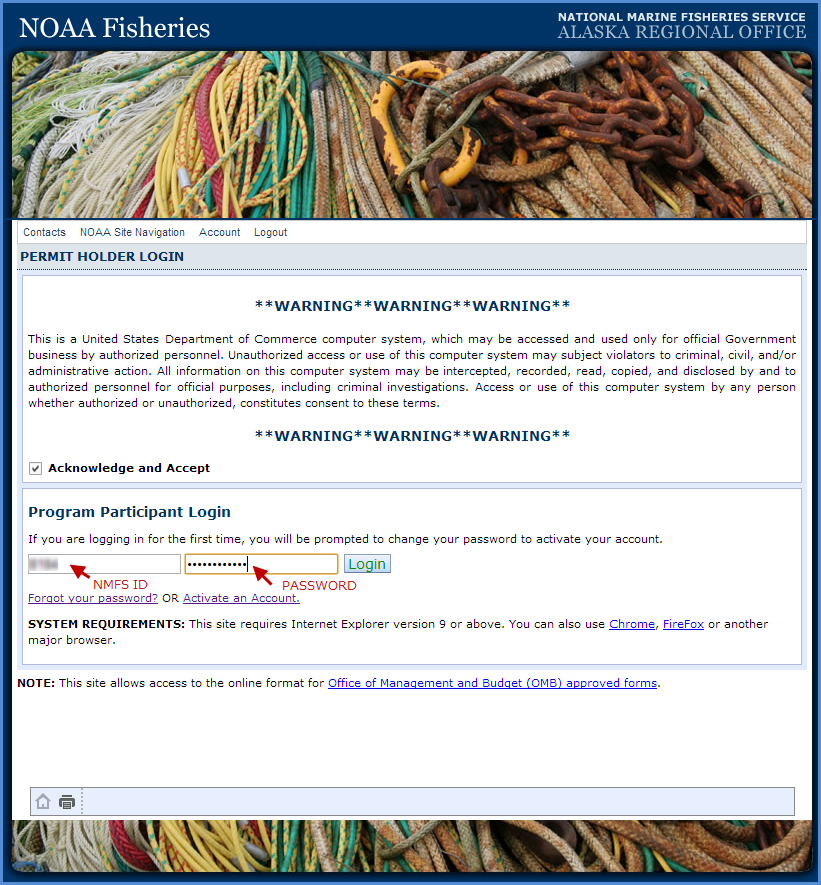 Make sure you check the Acknowledge and Accept checkbox
Enter your NMFS ID
Enter your Password
Click on the Login button
The default menu opens on the IFQ tab
Click on the Processor tab to display those menu items
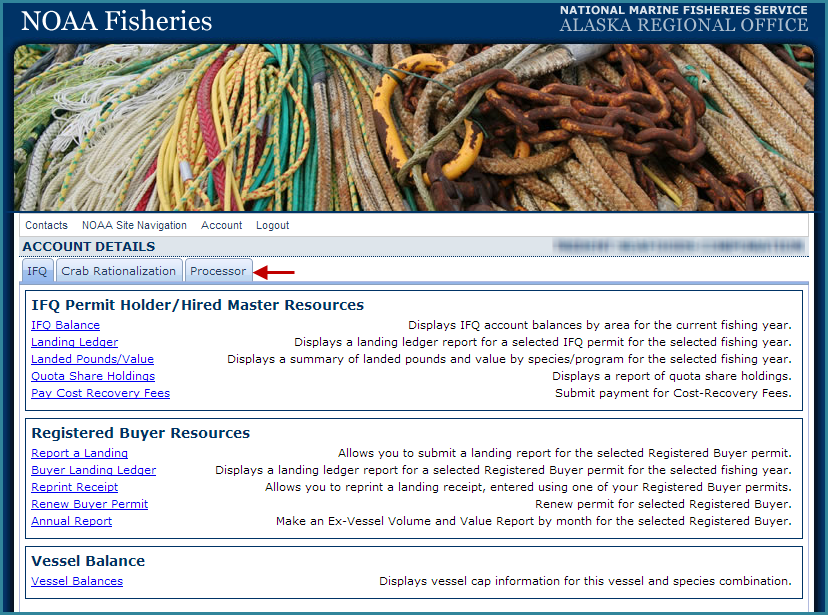 Click on the Make Observer Fee Payment link in blue text
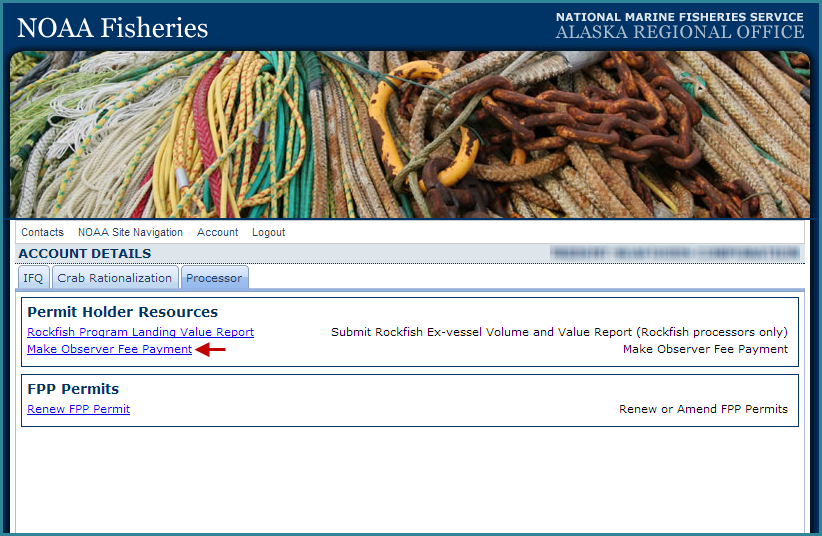 Observer Fees – Payment Options
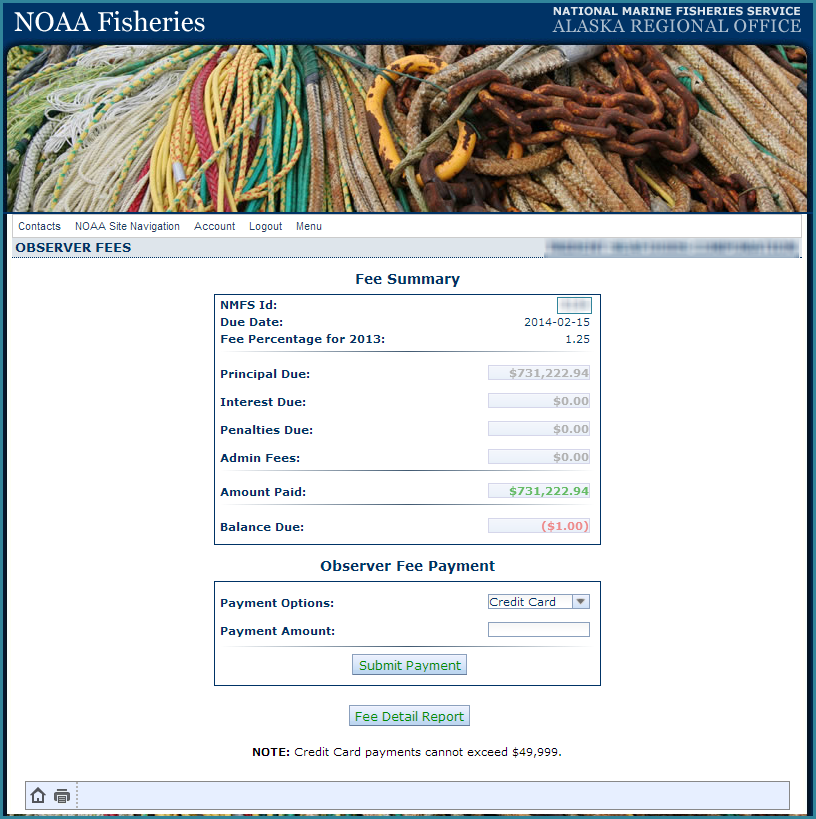 You can pay your fees via credit card* or ACH**
Once you select your payment method, click on the Submit Payment button
Visa
MasterCard
American Express
Discover
*Credit card payments cannot exceed $49,999.00
** Automated Clearing House (ACH) electronic debit from checking or savings accounts
Online Payment Forms
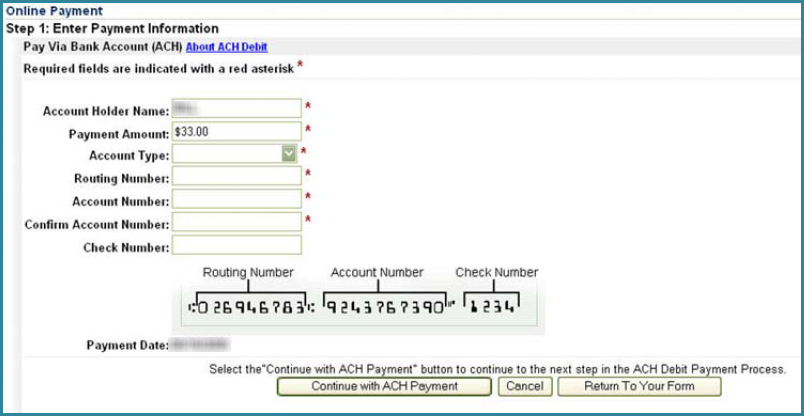 ACH Payment Form - direct debit from checking or savings account
Credit Card Payment Form – cannot exceed $49,999.00
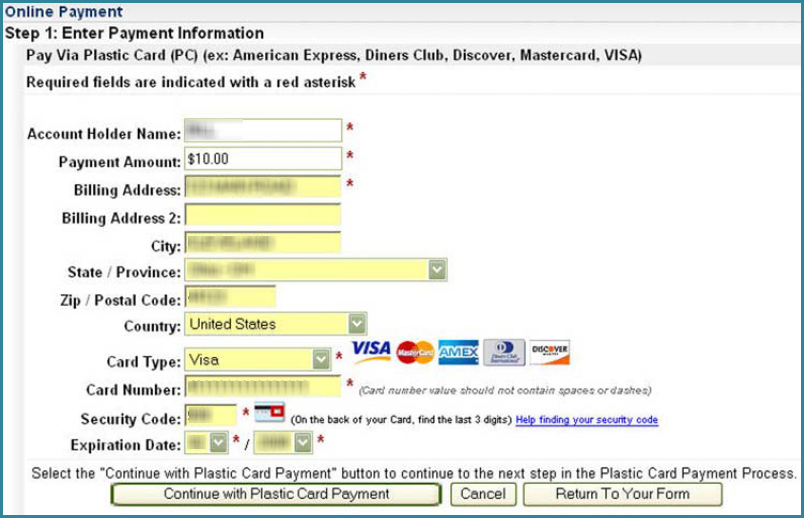 Once your payment has been submitted, a receipt will be generated
Observer Fees – Fee Detail Report
You can generate the Fee Detail Report by clicking on the button 
Make sure you have your pop-up blocker turned off in your web browser
The report will be generated as an excel spreadsheet
A Microsoft window will pop-up telling you that you need to verify that you want to open the file
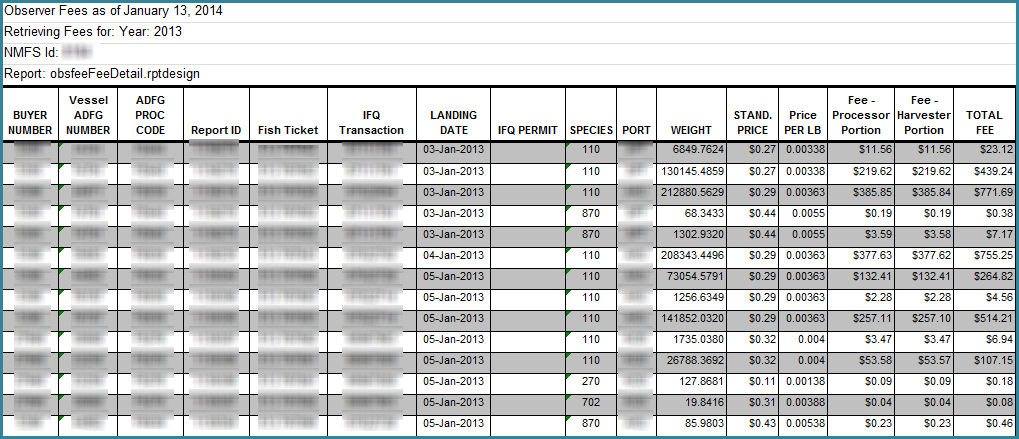 FedWire Payment
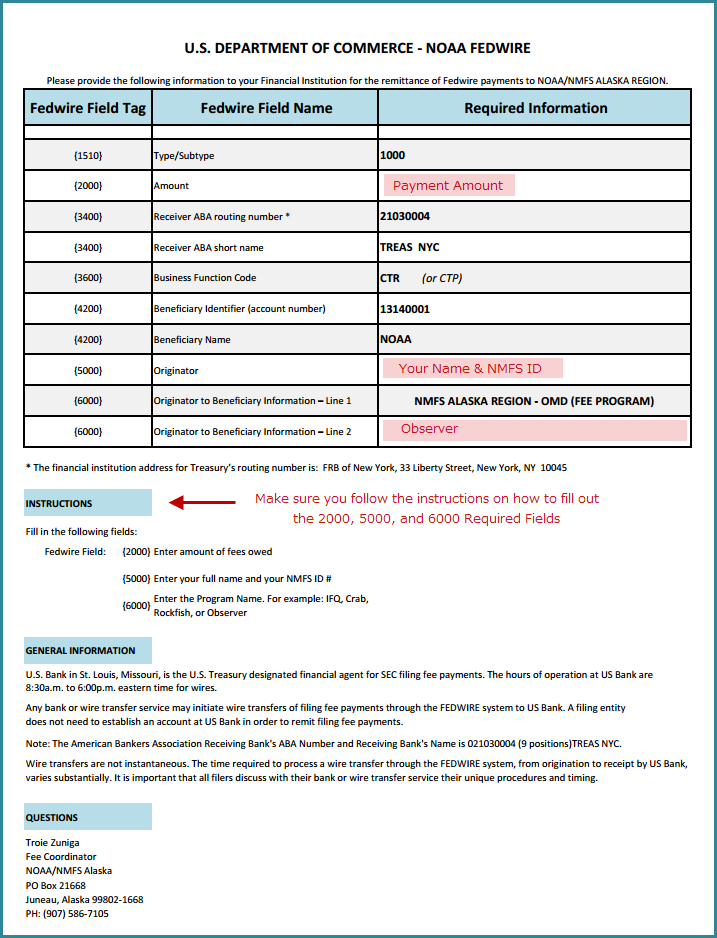 This method of payment uses your financial institution to push through your payment via a wire transfer 
To locate this form, go to  http://alaskafisheries.noaa.gov/sustainablefisheries/observers/default.htm
Click on FEDWIRE form in blue text
There are three required fields:  
the Amount {2000}
the Name and NMFS ID of the person/company {5000}
the Originator to Beneficiary {6000}
Take the completed form to your financial institution
If you have any questions about the eFISH portal or eLandings contact NMFS.akr.ram@noaa.gov or call 1-800-304-4846 opt 2